Plains Indians were nomadic and moved around in search of ,and following, herds of Buffalo which they hunted. Horses were very valuable and important to the Plains Indians; they were essential for the hunting of Buffalo.
GCSE History: The American West
The Plains Indians
The Buffalo
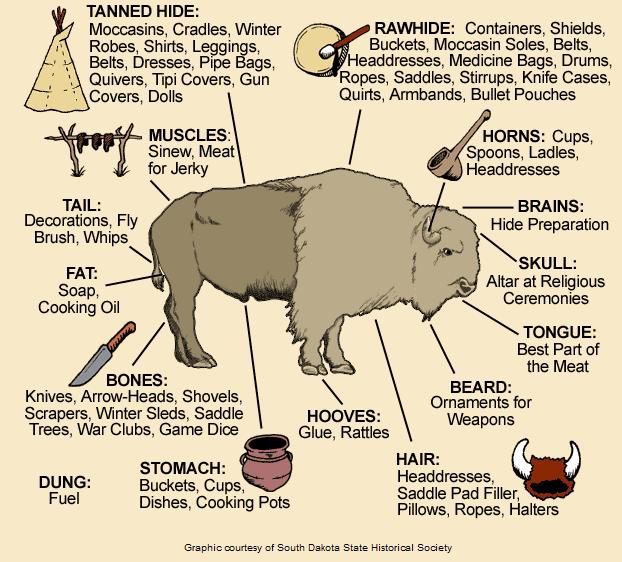 The Tipi
Features Of The Tipi:
It could be put up and taken down within 10 minutes. This was useful because they had to move quickly to follow Buffalo.
The Tip was very good at keeping in the heat. Furthermore, They had various flaps which could be adjusted to direct smoke and let out heat in the Summer.
The poles of the Tipi could be used to form a Travois, which is like a sledge, to join the Tipi to horses which could drag everything along (supplies and people).
The Plains Indians Beliefs About Warfare
Reasons- To steal horses, seek revenge or to destroy their enemies.

Indians were not afraid to run away if things got tough.

Lance- 4m-5m stick with a steel blade on the end. Decorated with beadwork, Buffalo fur and feathers.
Shield- Made of Buffalo neck and carried on the left arm.
Bow and Arrow- Wooden bow, reinforced with sinew. Sinew made the bow string.
Rifle- Introduced by travellers and settlers often traded or stolen in battle.
Counting Coup- Indians thought to touch their enemy with a coup stick or by hand- this was even braver than killing them.
Taking scalps- If an Indian scalped and took the scalp of another it meant that the Indian owned the scalped person’s soul.
Wearing Feathers- To show an Indian’s previous acts of bravery. They show if a person had killed 3 enemies and 2 scalps.
-Buffalo Sinews were used as bow string. This was important because they relied on hunting to provide food. 
-Also, bladders and intestines were used as food bags, buckets and cooking vessels because they were better than pots because they would not break when they travelled and meant that the Indians did not need wood or metal for buckets or things to cook with.
-Buffalo hide was used for clothing and to cover the tips of the tipis. This ensured they were warm and had adequate homes.
-Dried Buffalo dung was used as the fuel for fires. This meant that they could cook and keep warm in winter if they did not have wood.
-Dried Buffalo meat, called Pemmican or jerky, was made and stored ready to be used by the Indians for food in the winter months.
Chiefs & Councils- Indian councils were made up of men who were either old and well experienced or considered exceptionally brave by others due to events during warfare. A chief was an elected member of the council. These men were in charge of making decisions and would hold meetings in which they would smoke, what they thought to be sacred and make them closer to the spirits, dried out Buffalo dung until they came to a final, decision. 
Children- Children were respected members of the Sioux. They were rarely punished: they may receive a stern look or a bucket of water thrown over them. They learned skills by copying the adults. They would often help the women to put up and take down the Tipis.
Warrior Society- Tribesmen were expected to join a ‘Warrior Society’. This was a social, political and ritual group.
The Sioux
The Sioux was a well-known tribe located in and around South Dakota, Wyoming and Nebraska.

Men & Women- It was the mens’  jobs to hunt for Buffalo and care for the horses. Women were in charge of the maintenance of their Tipis and putting up and taking down the Tipis. Caring for the children, cooking, gathering food and firewood. Also, they made various things, like clothes and baskets.
Marriage- Polygamy (marrying more than one wife) was practiced by the Sioux Indians. This ensured that all the women were cared for- there were often more women than men in the tribes. In addition, this meant that there was an abundant amount of children (for future hunters and to keep the Sioux going etc). Usually, girls were married between the ages of 12-15. A  17 male paid the family of the bride with a horse and would be eligible to take his bride.
Old People- The Sioux Indians respected their elders because they thought they were wise and experienced. Sometimes, older men of the tribe would become chiefs or council members. However, when people got too old and slowed down the band, they were left behind by the group when it was time to move on.
Cultures & Traditions- During wars or battles, Indians used a stick to tap an enemy. This was called a ‘Counting Coup’. It was considered even braver if the Indian touched his enemy by the hand. 
Scalping was also a well-practiced tradition. If an Indian had killed another he would remove and take the scalp of the dead person. 
This would ensure that they did not meet again in ‘The Happy Hunting Ground’ and was considered the worst thing to happen to an Indian because it meant that their spirit was owned by someone else.
The Sioux: Religion
Wakan Tanka- They believed in the Wakan Tanka-  The Great Spirit. They believed it created the world and all that lived. They had a special bond with animals; they respected, cared and preserved. They believed in The Sioux Story of Creation- Eagle saved a girl and restarted the nation.
Spirits- They believed that everything (including the world) was alive and had a spirit which they worshipped and gave offerings to.  The spirits were their Gods which helped them with their needs. 
Circles-  Circles were symbolic because to them everything was circular- Horizon, village, circles of councils, Tipis etc. They sat in circles as it made them closer to the spirits and they believed the power of the world worked in circles.
Sacred Land-  They believed the land was their mother and that they were born from the land and that they’d go back into the land after death. Black Hills were sacred because of the story of creation. They believed in the spirit world and life after death.
Visions- They all wanted to have visions because it was how they contacted spirits. To get one they’d clean themselves in a sweatlodge then pray and would not eat until they had a vision. After visions the Medicine Man would interpret it  and that’s how they got their name. Girls got their vision during their first menstruation. Some vision were linked to war or battle and guided them through everyday life.
Mountain Men
Problems Mountain Men Faced:
Wading through water to set traps.
 Heat and blizzards
Threat Of Grizzly Bears
 Running out of food
Threat of Indians
The Great Plains
How They Affected Indians:
Introduced them to guns and alcohol.
 Traded with them
 Brought smallpox and STI’s due to relationships with Indian women.
 Married Indian women
 Some were enemies with certain Indians.
 Started the destruction of Indian life.
Problems Migrants Faced:
Extreme weather conditions (hot, dry, cold, storms, wind and rain etc)
Sheer length of the journey
Lack of trees (used for fires and fuel etc)
Threat of Indians
Threat of Grizzly Bears and Wolves)
Food and Water shortages
Reasons To Go West: Push & Pull Factors
Disease
Overcrowding
Poverty
Persecution
Bad Quality Of Life (no job or money etc.)
Government Encouragement

Inspiration From Others Who’d Gone
Cheap Land
Fertile Land
Better Weather
Job Prospects
Acceptance (religion and colour etc.)
Jim Bridger:
Started off on the Upper Missouri Expedition with General William Ashley.
 First white man to discover the Great Salt Lake in 1824.
 Bought the Rocky Mountain Fur Company and built a trading post (Fort Bridger) to supply migrants on the Oregon Trail when the trade collapsed.
 Led hundreds of wagon trains through the Rockies.
Discovered a pass which shorted the Oregon Trail by 61 miles in 1850- Bridger Pass which was chosen as the route for Union Pacific Railroad and Interstate 80.
 Created the Bridger Trail in 1864- an alternative route from Wyoming to Montana gold fields.
 Worked as a guide and army scout during the first Powder River Expedition against the Sioux and Cheyenne who blocked the Bozeman Trail. 
 Discharged from the army in 1865- blind, arthritis and Rheumatism. 
Died in 1881 on his farm in Kansas City, Missouri.
What Mountain Men Were Saying:
‘A place where the sun always shone and fruit grew everywhere.’ About California
 Large supply of furs, rivers full of fish and perfect farming land. About Oregon
Joseph Smith’s Weaknesses & Failures:
 Many non-Mormons were against his ideas- polygamy. 
 Destroying the printing press.
 The bank he started up collapsed.
 The set up of secret police.
 Intentions of running for president. 

Brigham Young Strengths & Achievements:
Well organised/ had good plans.
 Lead 16,000 Mormons from Navoo to Salt Lake City/’Zion’.
 Introduced strong discipline by giving people special roles.
 Had a the Mormons in his control: People did all he told them and believed everything he told them.
The Truth:
Weather- Extremely hot, storms, awful rain, ice and snow.
Food and water- Running out, needing to find alternatives: melting snow and eating dead companions.
The Gold Rush
The Good:
Gave people a purpose: a job and to find gold.
 Helped the financial climate of San Francisco.
 Gave USA  a major role in the world trade.
 Chance of wealth, money and fortune etc. 
The Bad:
Racial conflict (often between Americans and Chinese).
 Taxes were put upon foreign workers- this led to resentment.
 Most Indians were wiped out.
 ‘Sacred Land’ was disrespected. People went searching on the Black Hills.
 Jealousy, arguments and greed. 
 Increase in crime.
Brigham Young Weaknesses & Failures:
 Insisted on regular resting places- 700 Mormons died at Winter Quarters.
 Polygamy was banned.

Making A Success At Salt Lake:
No private land was owned. All land was assigned to people by the church. 
 Each person was allotted a time when they could get water from the main ditch.
 They worked together to dig out the main irrigation ditch through the farm land and other side ditches.
 Once Utah became a state, they were able to build their kingdom with the support and protection of the US Government. However, Brigham Young had the final say. 
 Farms (between 10 and 80 acres) were given to larger families.
 10 acres were given to smaller families and elderly couples. 
 Young Artisans (skilled men or men who knew a trade) and mechanics were allotted 5 acre plots. They did not have much time to work on the land.
Mormons
Joseph Smith’s Strengths & Achievements:
Influencing so many people.
Charisma
 Having various businesses- more money.
 Always stuck to what he thought and was determined.
 Against slavery
Homesteading
The Help Of The Government:
All land was public domain- available to the public.
 Cheap land- 160 acres widely available.
 The Homestead Act 1862 enabled the government to give land to families. They would live and farm the land and after five years they would have to pay $30 to get a certificate of ownership.
The Timber and Culture Act 1873 stated that if families promised to plant trees on half of what was on offer they were able to claim a further 160 acres.
 The Desert Land Act 1877 gave settlers the right to buy 640 acres of land for a small price in places where lack of rainfall was a problem.
 The Government gave the Railroad companies township land parcels to encourage them to expand along the plains. To ensure the railroads were profitable they built more railroads and sold some of the land to new settlers. This money was put back into the building of more railroads.
Failures At Salt Lake:
Not enough money or workers
 Badly equipped schools; parents stop the school year lasting more than 3 months because children were needed at homes and on the farms.
 Weren’t able to provide for themselves entirely.
A group of Mormon men went into the camp in surrender and lead the wagon train occupants away.
 They killed everyone (120 people). They did not kill 17 children who were under 7 years.
 They buried the remains of the bodies.
The Mormon War:
Tension grew as more moved to the West.
 Accused of overcharging on ferry crossings and supplies. 
 Prejudice grew and rumours were spread.
 Stories- Mormons were planning to kill gentiles with the help of armed Indians.
 Mormons converted some Indians- this was suspicious.

 In June 1857 2500 men were sent to march against the Mormons.
 Mormons though they were going to destroy their property and kill the people.
 Towns were abandoned and everyone fled to Salt Lake.
- Attacks were done against incoming troops.
 Mormons were successful at holding of troops. The military spent winter in Fort Bridger.

Mountain Meadows Massacre:
Was a number of attacks against the Baker-Fancher wagon train: coming from Arkansas.
 They were travelling through Utah during the Utah War.
 From nearby Navoo, Mormons set out and performed raids on the group.
 They had planned on blaming Native Americans and part of the attacking group were some Southern Paiute Indians who they forced to join them.
The migrants were able to fight back.
 Migrants were running out of supplies and the Mormons were scared of being recognised.
Migrants & Reasons- Pull & Push:
Offer of free land
 Chance of a new start/adventure
 Advertising from the railroad companies, territories and states.
 Letters from others who had already gone west and who were successfully farming encouraging others to move
Europe:
Scandinavians wanted good farming land which was no longer available at home
 English, German, Irish, Russians and Scots wanted to escape poverty and unemployment.
Jews and other religious groups (Amish & Mennonites etc.) wanted to escape persecution due to their religion at home

Eastern States:
Ex-soldiers, from both sides of the civil war, didn’t have many opportunities when they got home
 People wanted farming land and opportunities which were no longer available in the busy eastern states.
The Role Of Women:
- Planting crops, washing clothes, cooking, cleaning the house, harvesting crops, teaching, nursing the family, making clothes and childcare.
Importance Of Women:
Women were vitally important for homesteader families. If they weren’t their or if they did not do the things they did, life would be even more difficult. There would simply not be enough hours in the day for men to do their jobs on top of the womens’ jobs too.
Southern States:
To escape the after effects of the civil war: black ex-slaves were persecuted and many people lost their land and income
 To escape the economic problems e.g. Failing crops and people going hungry
The Railroads
The Importance Of Railroads:
Why The US Government Support Railroads?
To bring law and order to the West- Government Officials, law enforcement officers and judges could travel easier.
 Trade between countries (China and Japan) could be done at western ports. Items could be transported to then be exported.
 Help with ‘Manifest Destiny’ as it made it easier for people to get to the West.

Why Did railroad Companies Take The Risk?
The risk was small
 Profit
 Land either side of the railways were sold cheaply to settlers which gained the companies money to invest back into the company.

What Problems Were There In Construction?
Bad terrain- Mountains, valleys and deserts.
 Engineers and constructors needed to learn new skills.
 Living and working conditions were awful: bad weather (rain, gales and snow) made life hard.They depended on food transported hundreds of kilometres away in bad, unrefrigerated conditions.
Issues On The Plains:
Water shortage- hardly rained when they needed it to: Used available rivers and streams; dug wells and built a wind pump to raise the water; Dry farming/turning over the soil to save the water.
 Extreme Weather- Could be very cold, stormy or dry or hot: Attempted to grow trees to act as protection from the sun.
 Fuel- There was no wood and without it they’d be cold, hungry and dirty: Collected dry cow/buffalo dung which they then burned.
Dirt & Disease- Spiders, fleas etc. lived in the Earth walls of houses; uncertain water supply, little soap and not many rags: Home remedies like urine, warm manure and cobwebs.
 Building Materials- No wood or bricks: Used blocks of Earth as building blocks.
 Natural Hazards- Fires, plagues of insects and dry land: Wait, beat out small fires, hide in their homes until the fire had burnt out.
 Ploughing- Thick, deep, tangled 
grass and easily breakable ploughs: Try their best with what they had; dry farming. In 1880 machinery from the east became available.
-Protecting Crops- No wood for fences, insects ate crops: Not much doable. Used barbed wire when it was invented.
 Growing Crops- Didn’t know what would grow or how to prepare the land: did what they did in the East and tried to find crops which would grow well.
Cattlemen & Cowboys
Not enough people continentally. This lead to the use of immigrants from places like China and Japan and later on Ireland.
 Indians harassed builders because they feared their hunting ground would be destroyed.
Goodnight-Loving Trail:
Charles Goodnight returned to Texas after the civil war; his cattle had increased to 8,000. 
 Charles heard that US troops were holding 7,000 Navaho Indians captive on a reservation near Fort Sumner, New Mexico: the Indians were close to starvation.
 Instead of taking the cattle to markets in the East by railroad, he chose to take the cattle to Fort Sumner. 
 Charles teamed up with Oliver Loving (cattle drover) and hired 18 cowboys.
 They picked 2,000 cattle and set up a chuck wagon for all their supplies.
 Issue: water shortage. Many animals died before reaching Pecos River.
 On arrival at Fort Sumner 1,700 cattle were left. Indians and the army ate them. Goodnight had started a business supplying the US army and Indian reservations as far north as Fort Laramie with cattle.
Positive Impact of The Railroads:
Created many jobs during construction: cuttings, digging, track laying etc.
 Growth in profit for material suppliers: iron, steel, timber etc.
 Government officials and law enforcement officers could travel easier bringing everyone under one federal law. 
 Things could be transported to the homesteaders in the west- ploughs, threshers, binders, mechanical reapers etc.
 Furniture, fabrics, dresses, trousers, pots, pans, oil lamps could be brought to the Great Plains.
 Cities started to grow and become successful e.g. Denver, Dallas, Los Angeles.
 Natural produce/crops could be traded in places further away- this created bigger and stronger demands for them.
Impact of Railroads on The Indians:
Railroads disturbed the hunting of the Buffalo because they were built on traditional Indian hunting ground.
 Homesteaders fenced in their land meaning Indians could no longer freely move around after the Buffalo.
 Homesteaders’ land was able to grow and develop, further getting in the way of the Indians, due to the railroads which brought them goods and materials to due so.
 Indians started to hate settlers:
+ The land, what they believed no-one could own, had been taken over and disrupted by people different to them and with different beliefs.
+ Buffalo hunting became a sport for settlers while Indians relied on the Buffalo entirely.
Problems with The Cattle Trails:
There were problems with them all.
South-east Kansas, South Missouri and North Arkansas: armed mobs attacked cattlemen on the cattle trails. They feared a deadly tick, carried by Longhorns (hardy/strong breed of cattle) which did not affect them, would harm cattle on the land where Long Horns passed.
 Rustlers/thieves on all the trails were prepared to fight & kill to get Longhorns for themselves.
 Hostile Indians were problems on all of the cattle trails too. Oliver Loving died in 1867 from injuries afflicted by Comanche Indians. 
 The Goodnight-Loving Trail avoided mobs in Missouri and Kansas and most hostile Indians. But, suffered from lack of water and was too far west for eastern markets, which were bigger and more profitable.
Joseph McCoy & Abilene: Solutions:
Joseph had the ideal solutions:
- Instead of using trains to take cattle east, his plan was to set up cow towns in the west. Southern cattlemen and buyers, from the north, could meet in the middle to buy
 and sell herds. This meant they were 
undisturbed by rustlers, angry mobs and hostile Indians.
Abilene was originally a collection of huts. But, it had grass and water, which cattle needed while waiting to be sold.
 McCoy had timber brought and built offices, cattle pens and a small hotel.
 1867: Cattlemen took around 37,000 cattle along the Chisholm Trail from San Antonio to Abilene.
 By 1870, 300,000 cattle were passing through Abilene, the cow town had three more hotels and ten saloons.
 Between1867 & 1881, 1.5m cattle passed through.
 After the success of Abilene, more cow towns were built.
Ranching to Bust & Why:
Homesteaders’ farms blocked trails.
 1851: US Government and chiefs of northern Indian tribes agreed the Fort Laramie Treaty. Whereby cowboys had to pay the Indians to drive cattle across Indian land.
 Cattlemen started to think raising cattle on the plains would be easier than driving cattle across them.
John Liff- Entrepreneur:
As a young man, he was a trader in Arkansas. He sold food and goods to migrants on the Oregon and California trails as well as supplying miners with necessary goods.
 He began to graze cattle on the plains.
 He bought Loving’s cows, which were being driven to Colorado.
 Experimented with breeding to produce sweeter meat than the Texas Longhorn.
 Won a contract to supply the Union Pacific Railroad construction men.
 Sent beef to eastern cities using new refrigerated railroad cars. This enabled cattle to be slaughtered before being transported.
 1872: Won a contract to supply beef to Red Cloud (Indian chief) and more than 7,000 Sioux Indians, who the Government had moved near to Fort Laramie.
 People started to copy him.
Boom!
As railroads moved further west, cow towns (Dodge City, Newton etc.) were made and new trails were formed to connect railroads at these points.
 It was very successful!
Peak years of the ‘Beef Bonanza’ were between 1867 and 1885: nearly 4m cattle passed through cow towns.
 1/4m through Dodge City to then be taken to railroads then along to places, like Chicago and Kansas.
 Huge profits!
 A cow worth $5 in Texas would be sold for ten times that amount in cow towns. This was because of the popularity and demand of the meat.
 Joseph, along with other cattle dealers, took a commission on every head of cattle sold in their towns.
 It was a win-win situation: everyone gained something e.g. Saloon owners, cattle dealers, cowboys, timber merchants etc.
The Open Range:
Ranches on the Great Plains were ‘open ranges’ and unfenced.
 The land was claimed but not owned by ranchers. 
 Each rancher had ‘Range rights’ for the land they claimed. This was the right to reserve a stream or waterhole for his cattle.
 Boundaries between ranches were watersheds/area of land or ridge separating waters flowing to different rivers etc.
 In the centres of the ranches were buildings were ranch workers lived and worked. There were bunk houses and living quarters for the cowboys; stables for horses, barns for storing fodder/food, like dried hay or straw as well as harnesses, bridles/headgear to control horses and saddles.
Because ranches were unfenced, cattle roamed freely grazing where the grass was best.
 Each cow was branded (on the shoulder or hindquarter) to show which ranch it was from.
 Branding prevented rustling- where thieves stole and drove away cattle that wasn’t theirs.
-1880-1885 were the peak years for 
ranching on the plains. It was seen as a sure-fire/certain way of making money.
Climate
 1885: A cold, windy winter hit cattle and ranchers hard. 
 The next summer: so hot that grass withered and streams dried up.
 The following winter: worst in living memory. Temperatures dropped to as low as -55C.
 Cattle could not reach the grass through the deep snow. Thousands died.
 At least 15% of the herd perished/died or disappeared along with cowboys.
 Many cattlemen went bankrupt.
The End Of Cattle Ranching:
Overstocking
As prices for cattle went up, ranchers put more cows on the open range- this put pressure on the grass.
 1883: A drought made it worse because the grass withered (dry and shrivelled).
 Overstocking was always a bad idea. This got worse when cattle prices fell and ranchers kept their cattle instead of selling them at markets. 
 This affected investors who backed the setting up of large cattle companies. They had paid high prices for cattle when the industry was booming. Price drops meant that it would be less likely that investors would back the cattle industry.
Demand
In the East: beef was so easily available that shops had to lower their prices in order to sell the meat they had bought. This meant prices paid for cattle carcasses fell too.
There was too much meat around.
 Chicago Stockyards: Cattle prices fell.
 By 1882, profits made from cattle ranching had begun to fall.
 Some ranchers sold up and the price of cattle fell even further.
 Others kept their cattle on the ranches, waiting for better times.
 Peoples’ tastes changes. They no longer wanted tough, range meet of the Longhorns but preferred to buy fatter meat.
A New Approach:
From then on, cattle were kept on enclosed ranches and farmed in smaller numbers. Cattle were no longer allowed to wander freely because breeding had to be carefully managed.
 Barbed wire was invented by J F Glidden in 1874. Ranchers started to fence in their land. Barbed wire enabled ranchers to fence in large areas of land quickly.
 At first this led to conflict between ranchers and homesteaders (who claimed ranchers were cutting them off from their waters supplies).
 Second Invention: Wind Pumps. Meant that ranchers could find water almost anywhere on their ranches. Portable wind pumps were even better- they could take the wind pump to the herd rather than take the herd to the wind pump.
+ Much less dependant on the weather.
+ Smaller herds could be easily found and taken to the ranch buildings (where there was shelter and food).
+ When there were droughts, water 
could be found easily.
+ Much more sustainable. Smaller units were more manageable than the large open ranges and made better use of the resources on the ranches.
The Life Of A Cowboy
How Plains Indians & Cowboys Lives Compared
Famous Law Breakers
Garrett hunted Billy down and killed him in a shoot-out on the 14th July 1881.
Jesse James
1847-1882
 As a confederate supporter, joined ‘Quantrill Raiders’ during the American Civil War.
 They attacked troops, terrorised communities and murdered individuals they thought were anti-confederate.
 1863: The ‘Raiders’ attacked the town of Lawrence. Killed 150 inhabitants and set fire to over 180 buildings.
 Once the civil war finished, Jesse + his brother, Frank, formed a gang specialising in bank, train and stagecoach robberies. 
 Killed around 12 people while carrying out the robberies.
 Operated in Missouri, their home state. As well as Alabama, Arkansas, Iowa Kansas and Minnesota.
1881: Things went wrong for them. Tried to rob the First National Bank, Minnesota. Jesse killed the bank cashier. Townspeople fought back and killed three of the gang and injured the others. Jesse + Frank escaped.
 Jesse went into hiding changing his name to J D Howard.
Recruited a new gang which began 
raiding (and killing if necessary) in Missouri.
Thomas Crittenden, the governor of Missouri, offered a $10,000 reward for the capture of Jesse James. 
 Robert Ford, a member of Jesse’s gang, visited Jesse at his home and shot him in the back of the head.
 Robert Ford was found guilty of murder and sentenced to death. Two hours later, Thomas Crittenden pardoned Ford and gave him the reward.
Belle Starr
1848-1889
 Lived with, sometimes married, gangsters and a Cherokee Indian called Sam Starr.
 Planned and carried out robberies, rustled cattle and stole horses.
 First woman to be convicted of horse stealing- sentenced to (9 months or 5 years) in prison.
 Death- shot in the back when she was 41.
 Nicknamed the ‘Bandit Queen’.
 First partner was Cole Younger (from the James-Younger gang).
 Other partners are James Reed and Blue Duck. 
Billy the Kid
1859-1881
 Born Henry McCarty.
Started committing crimes at 16.
 Was accused of robbing a Chinese Laundry- this made him flee to Arizona and get involved in cattle stealing.
 1877: Arrested for killing Frank Cahill (army blacksmith). He escaped and worked for John Tunstall- he was then murdered.
Billy wanted revenge and joined the ‘Regulators’, a gang led by Dick Brewer.
 They killed at least five men, one being Sheriff William Brady, who they believed to have been involved in Tunstall’s murder. 
1878: Lewis Wallace (Governor of Mexico) declared a amnesty for everyone involved in the Tunstall dispute.
 Billy gave himself up and was arrested for the murder of Sheriff William Brady.
 Escaped from custody. Formed a gang that specialised in cattle stealing particularly in Lincoln County (where Billy thought a cattleman owed him money). 
 1880: Pat Garrett was elected Lincoln County Sheriff. 
He captured Billy. Billy the Kid was found guilty of the murder of Sheriff William Brady.
 Escaped from jail by killing his two guards.
Law Enforcers
Was denounced by Allie Earp, Vigils widow- she said it was a ‘pack of lies’.
Wyatt Earp
1848-1929
 Born in Illinois and brought up in California.
 1870: Elected constable of Lamar, Missouri. But was sacked for horse theft. He escaped trial and went Buffalo hunting in Kansas and became a lawman in Wichita- where he married the local prostitute.
 1876: Sacked for fighting with another officer. A few months later he was working as a deputy marshal in Dodge City.
 1878: Was made the assistant City Marshal.
 Left Dodge City 1 year later.
 Joined his brothers, Vigil, Morgan and James, in Tombstone, Arizona.
 Vigil became City Marshal and appointed Wyatt as the ‘Special Deputy Policeman’.
 1880: Earp family fought with the Clantons and McLaurys over horse thieving. Wyatt started a row with Sheriff John Behan- Wyatt wanted his job and wife.
 October 1881: Gunfight at O.K Corral, Tombstone.
 According to legend- Wyatt and his brothers overcame the Clantons and McLaurys.
Sheriff Behan arrested Vigil, Morgan and Wyatt for the murders of Tom McLaury, Frank McLaury and Billy Clanton.
 After a 30 day trial, Judge Wells Spicer (a relative of the Earps) decided that they had justified their actions.
 After this, the brothers struggled to maintain their hold over Tombstone. Vigil was seriously wounded in a failed attempt at an assassination and Morgan was shot and killed during a game of billiards with Wyatt.
 Both murder suspects were found dead- supposedly killed by Wyatt.
 Forced to flee from Tombstone, Wyatt spent his remaining years doing petty theft and ended up settling in Los Angeles in 1906.
 He told his story to Stuart.N.Lake who wrote Wyatt’s biography.
 1931: The biography was published (two years after Wyatt’s death).
Vigilante Committees
Many communities were set up in places where the ‘official’ law enforcers had not yet reached.
 They were most common in mining towns. Vigilante committees were set up to administer rough justice.
 Once the vigilantes identified the suspect of a crime, they inflicted punishment by lynching/hanging or running them out of town.
 At points, around 200 vigilante groups were operating on the west of the Mississippi. Many were run by leaders of local communities.
Texas Rangers
Set up in 1820 when Texas was still a territory. 
 There was the Arizona Rangers too.
 They were small groups of efficient and effective lawmen.
Pinkerton Detective Agency
Private detective agency.
 They had lots of work in the west.
 Buffalo, rail road, stage coach companied employed them to track down robbers and thieves and for general advice and protection.
Conflict On The Plains
The Permanent Indian Frontier
The US Government decided that the whole of the Great Plains could be given to Indian Tribes. The plains were to be one great reservation to the west of the 95th Meridian.
A negotiator- The negotiator believed that compromise was the only way to live peacefully. Aggressive tactics would only make the Plains Indians more hostile.
 An exterminator- The exterminator (who included homesteaders, ranchers and soldiers) wanted the Plains Indians wiped out.
Timeline
-1862: Little Crow’s War- Rebellion/revolt by the Santee Sioux tribe against bad conditions on the reservation.
1964: Sand Creek Massacre- Indians responded to hardships on the reservations by attacking wagon trains for food. The army launched an attack on Black Kettle’s village at Sand Creek.
 1867: Red Cloud’s War- Sioux attacked travellers on the Bozeman trail.
 1968: Winter Campaign.
 1976: Battle of Little big horn.
The Vicious Cycle
Conflicts Which Occurred Between Plains Indians & The US Army Between 1860-1870
Who Was Responsible For The Defeat Of The 7th Cavalry At The Battle Of The Little bighorn?
Industry Impact
+ Leather was invented. Tanneries used Buffalo hide to make leather.
+ The price of Buffalo went up. Lots were shot as a result.
+ 1875- Herd destroyed. 
+ Hide was transported east and the number of white hunters rose.
On The Reservations
How The Plains Indians Lost Control
+ Indians became dependent on the Government to provide them with food.
+ The schools moulded Indian children to adapt to a white way of life.
+ The Indians were no longer able to fight back. The Government had the power over them.
What Was Taken Away From The Plains Indian Way Of Life
+ Children- to American Boarding schools.
+ Ability for chiefs to govern Indians.
+ Skills- couldn’t hunt Buffalo.
+ Religion- Feasts, danced and ceremonies were banned.
+ Ability to educate children.
+ Weapons and horses.
The Role Of Government Agencies
+ To provide Indians with food.
+ Look after reservation Indians- often corrupt and did not do so.
+ Ensure the reservations were run properly. Enforce law on any wrongdoers.
What Happened To The Buffalo
+ 2 major herds- Northern herd (near Fort Worth and Adobe Wall) + Southern herd (near Bismarck, Omaha).
+ Tourists shot Buffalo as a sport.
+ Government had Buffalo killed to force Indians onto the reservations.
+ 13m Buffalo on the Great Plains.
+ US Government knew that without Buffalo, Indians were dependent on them. 
+ Drought + habitat destruction.
Railroad Impact
+ Brought tourists to shoot Buffalo (as a sport).
+ Hunters told to shoot Buffalo for fresh meat for construction workers building railroads.
+ To make sure no Buffalo were in the way of railroad building.
Ghost Dance & The Battle Of Wounded Knee
At the end of the 1880s, Indians on the reservations were in despair. This was because the Government cut Sioux rations and because of the drought in the summer of 1890 which led to Sioux crops failing.

Importance Of the Ghost Dance
+ A Paiute Indian, Wovoka, had claimed to have had a vision- saying all Indians everywhere had to dance and keep on dancing.
+ The Great Spirit would bring all dead Indians back to life and a flood would carry away white people and the land would belong to the Indians again.
+ The Ghost Dance spread through the reservations.
+ The Indian agents were worried even more when some dancers in some reservations danced holding rifles above their heads.
+ US President Harrison ordered the army into the reservations to take control.
+ Sitting Bull, a chief supporting the 
Ghost Dance, was killed in a failed attempt to arrest him.
+ He was shot, dead, by one of his own tribe, a Sioux policeman.
Battle Of Wounded Knee
+ Sitting Bull’s followers fled south to join the band of Big Foot in the Cheyenne River Reservation.
+ US army moved to arrest Big Foot- he’d fled with his band of 120 men, 230 women and children.
+ This was made difficult by December snow+ pneumonia.
+ When the 7th Cavalry reach them, the Indians were in a bad way.
+ Indians were taken, under armed guards, to Wounded Knee Creek where the army started to disarm them.
+ At least 1 warrior resisted and others began to dance.
+ Army were in general confusion. A shot was fired and the 7th Cavalry opened fire with repeating rifles and Hotchkiss Cannon.
+ Indians fought back with their remaining weapons but didn’t stand a chance.
+ Shells burst amongst them, tearing braves, women and children to pieces.
+ It was all over within 10 minutes.
+ 250 Indians+ 25 soldiers dead.
+ Private Jesse Harris said he heard older men saying this made them equal for the Battle of Little Bighorn.
+ The struggle for the plains was over.